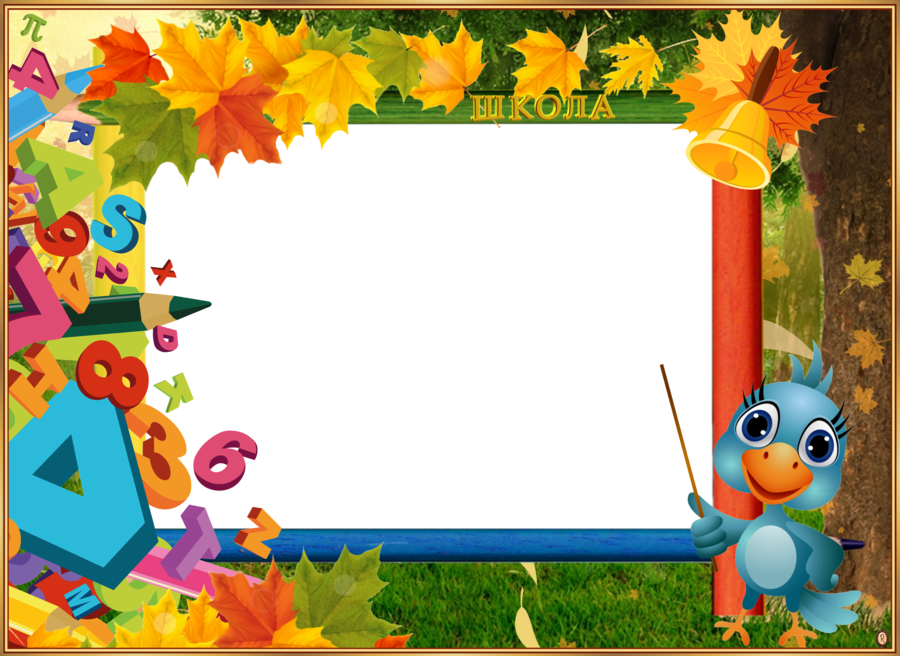 Государственное учреждение образования 
«Средняя школа №5 г. Жодино»
Урок математики 
в 4 «Б» классе
Учитель: Корнева Наталья Владимировна
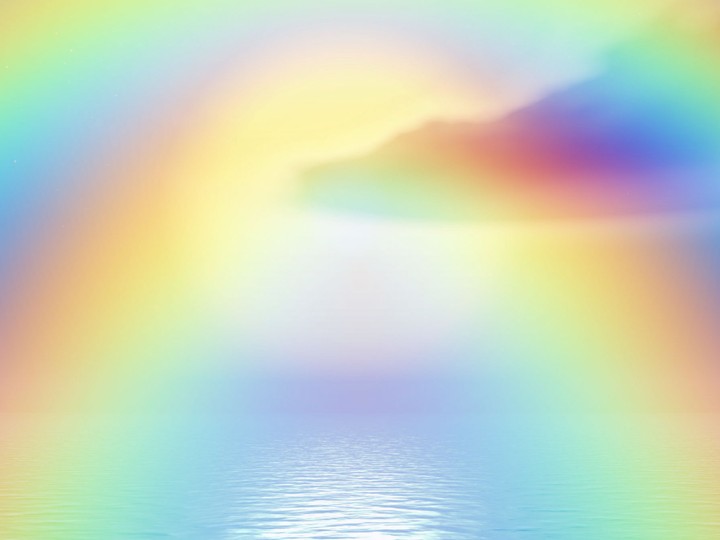 Девиз:
Думать – коллективно!
Решать – оперативно!
Отвечать – доказательно!
Записывать – старательно!
И открытия нас ждут обязательно!
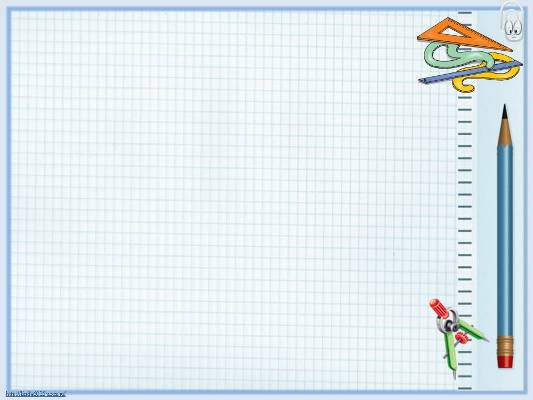 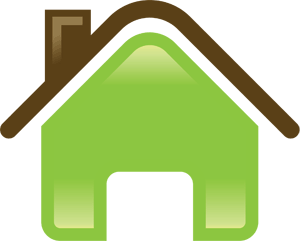 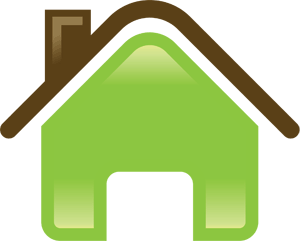 д
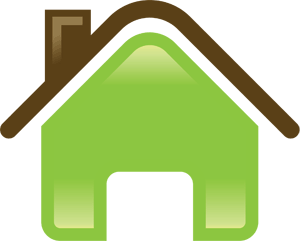 о
о
120
400
30
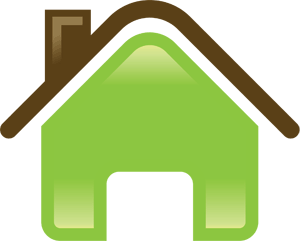 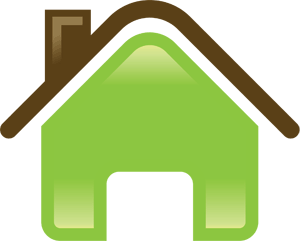 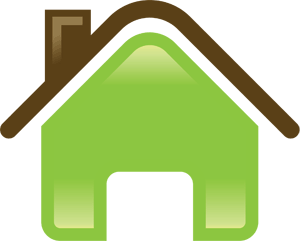 и
н
Ж
160
350
20
Жодино
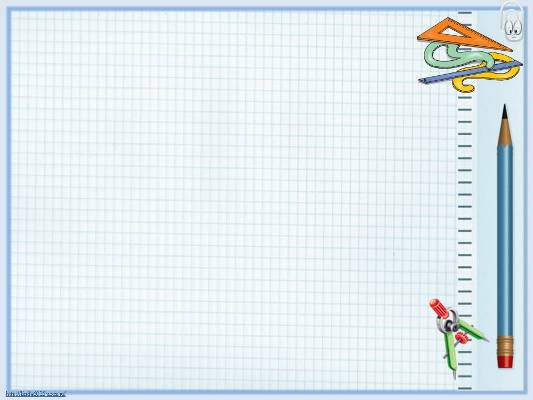 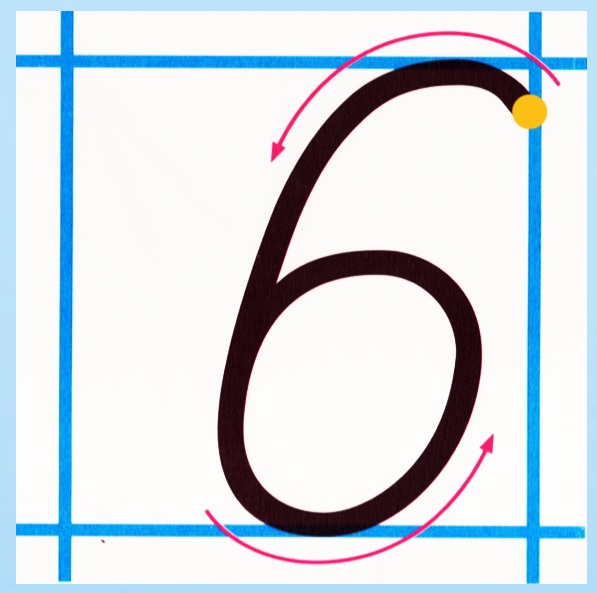 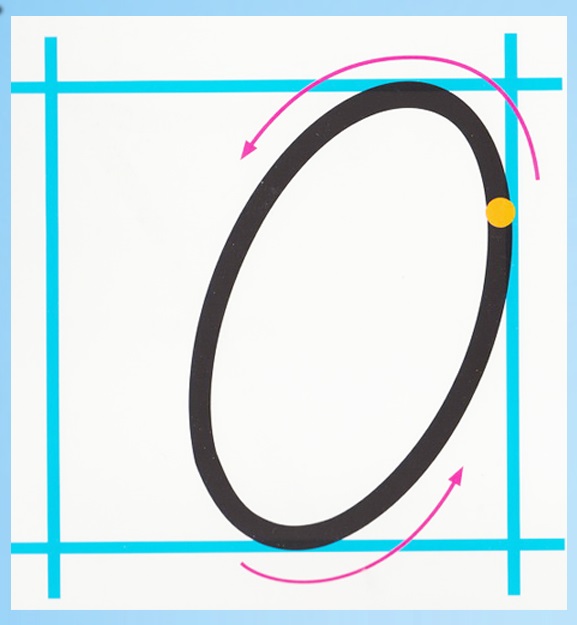 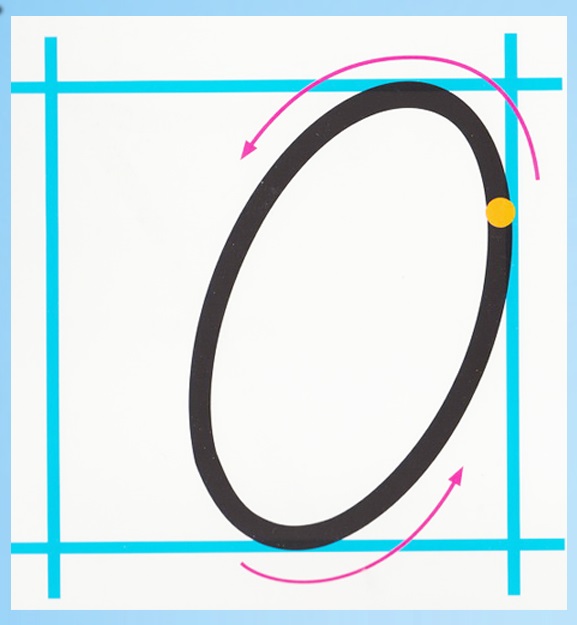 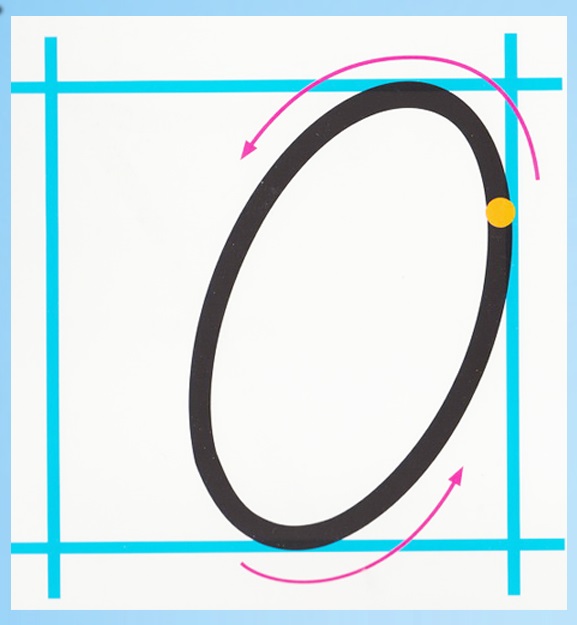 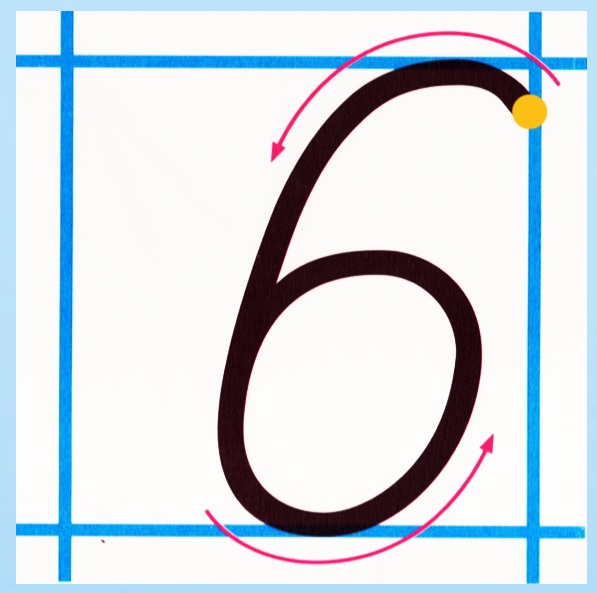 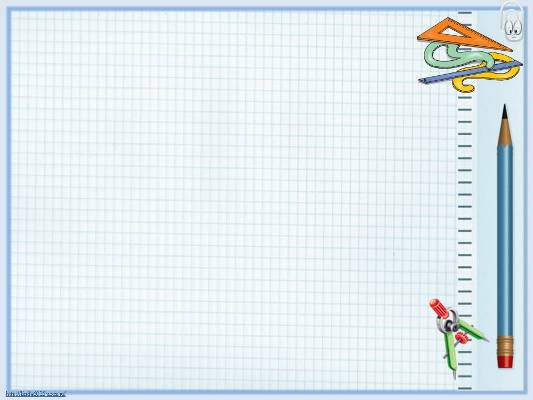 Устный счёт
59 лет
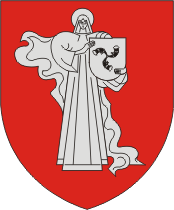 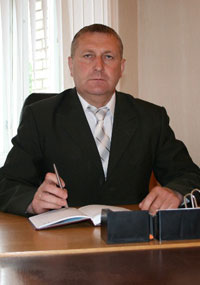 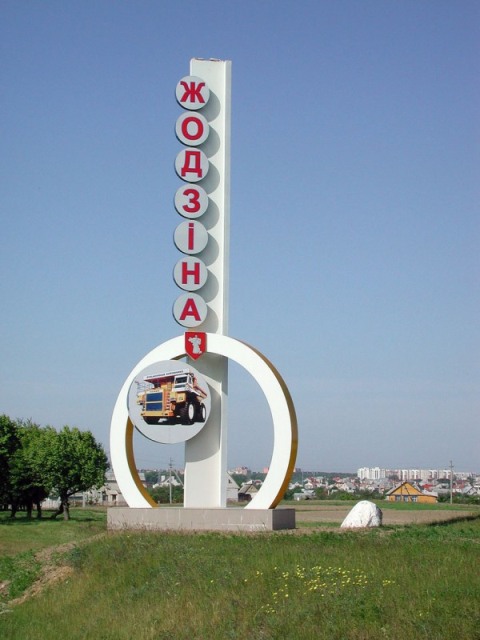 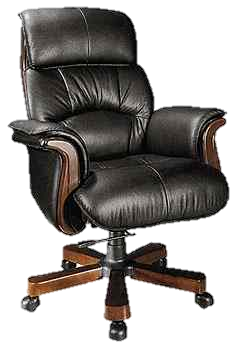 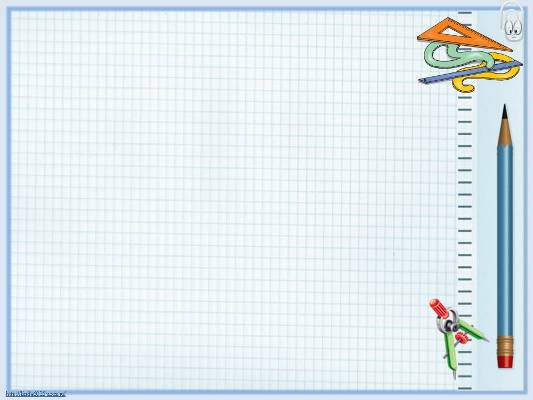 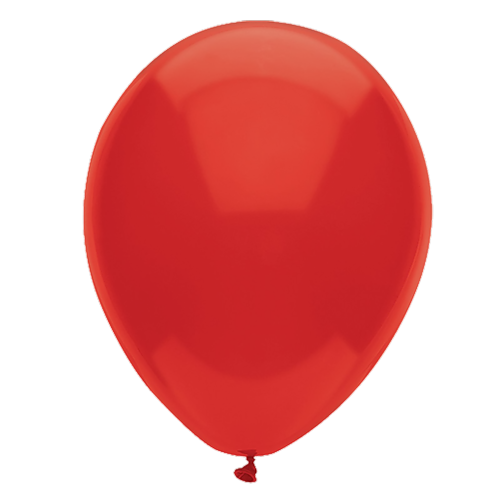 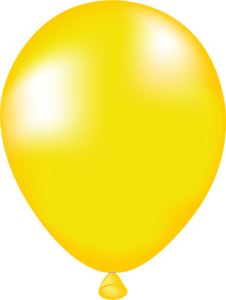 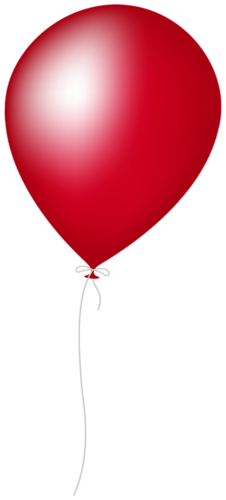 64 123
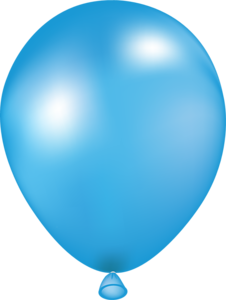 64 987
64 000
64 302
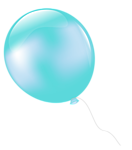 64 507
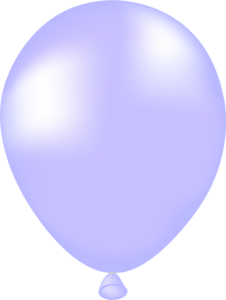 64 002
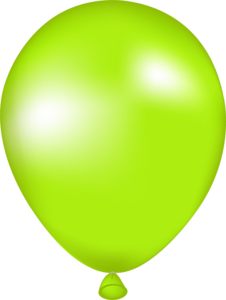 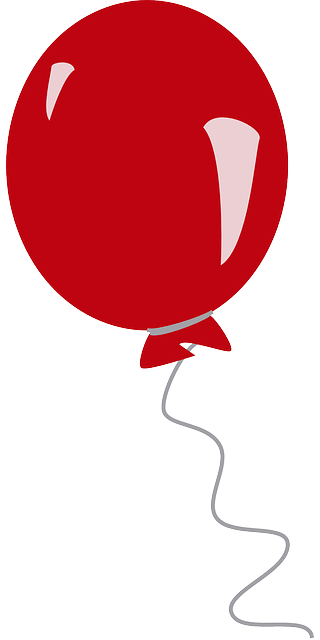 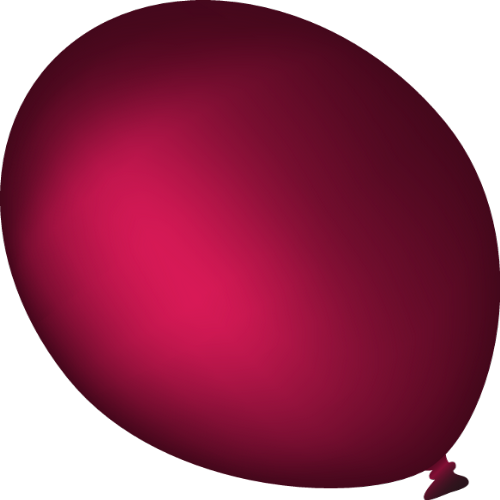 64 597
64 056
64 831
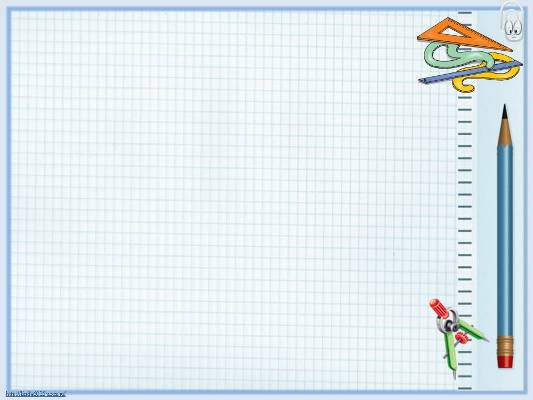 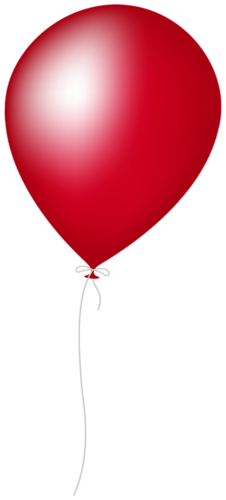 64 000
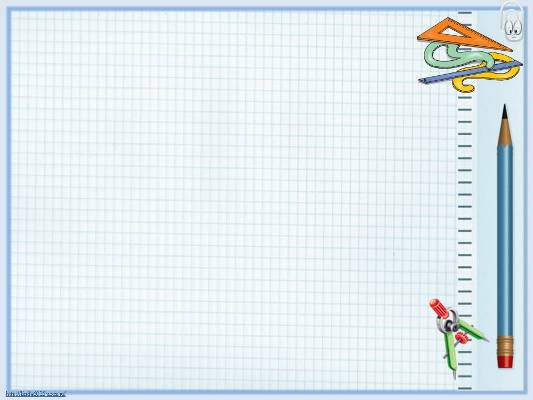 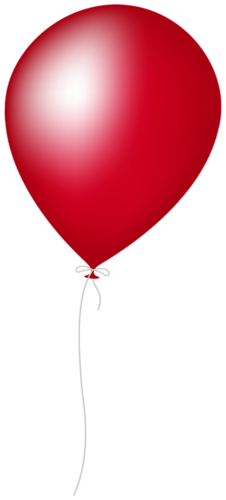 ?
64 000 + 7 128
64 000 + 123 456
64 000 + 12 000
64 000 – 6 125
64 000 – 45 789
64 000 – 30 000
64 000 – 30 000
64 000 + 12 000
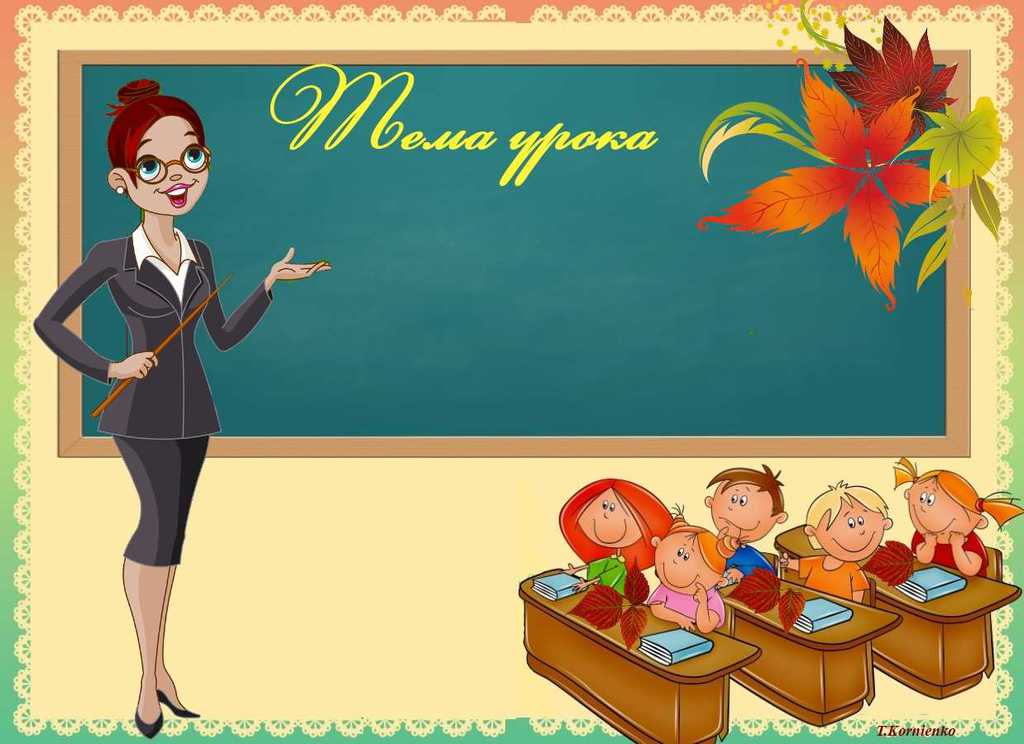 Устное сложение и вычитание 
многозначных чисел
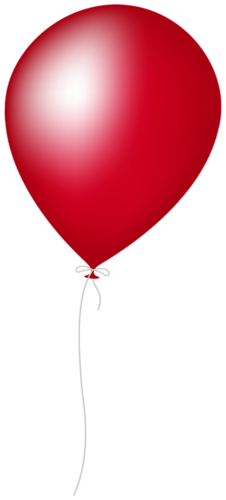 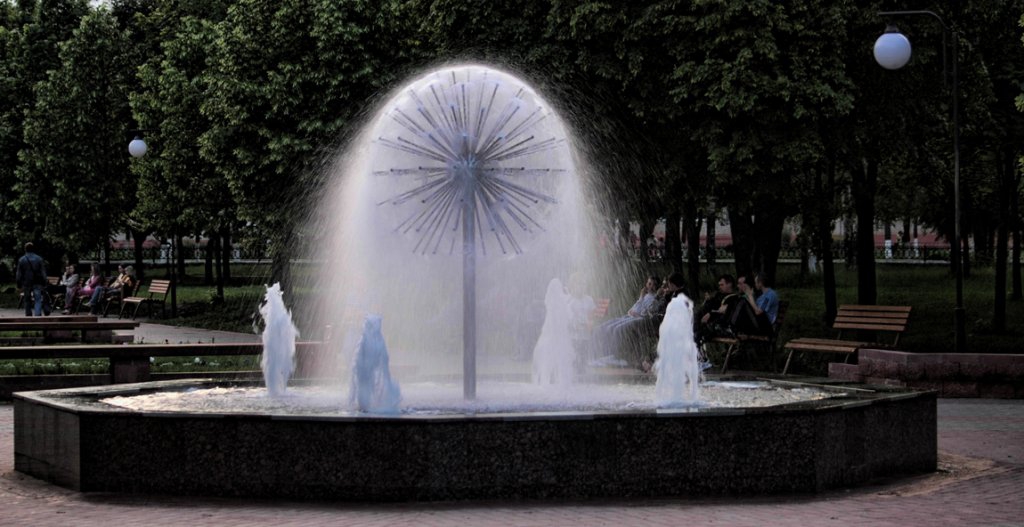 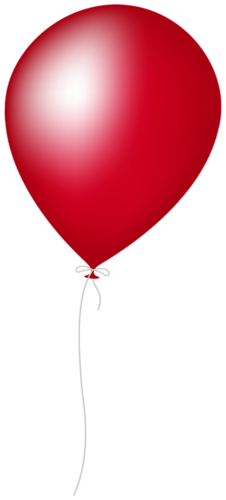 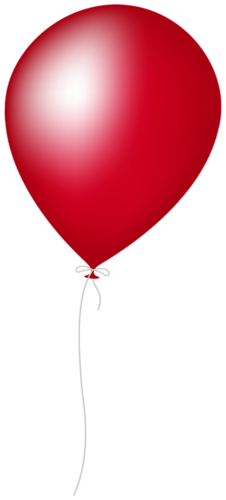 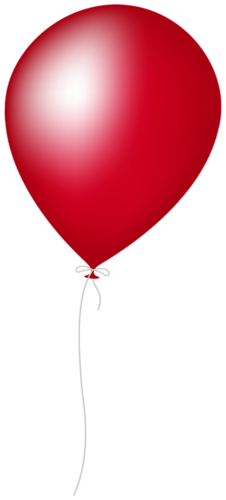 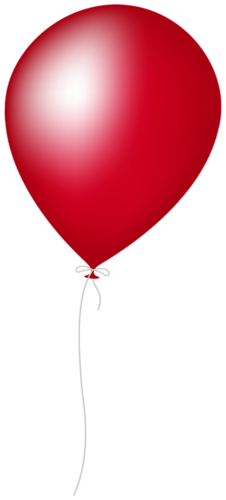 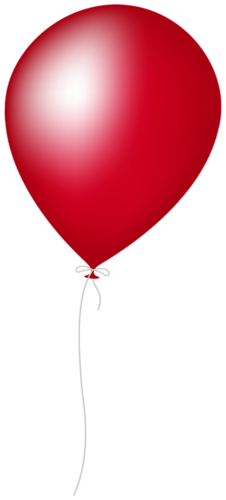 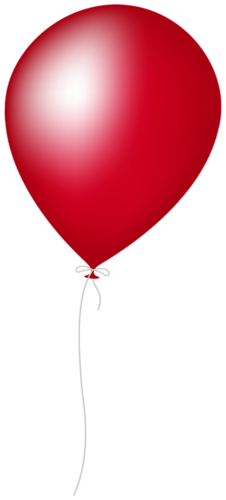 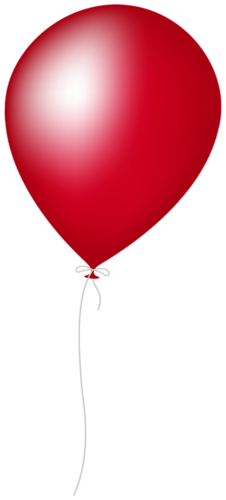 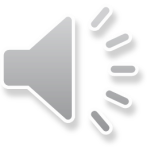 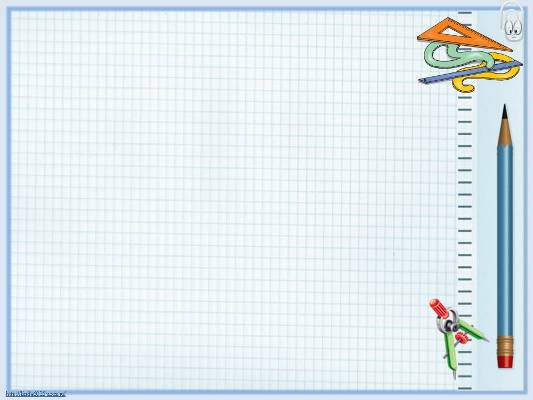 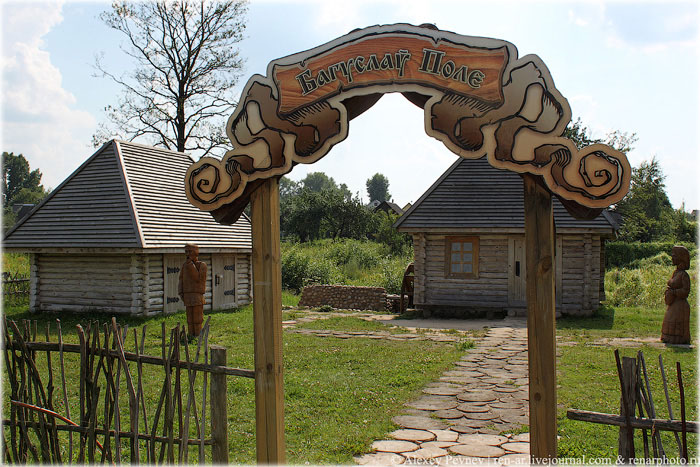 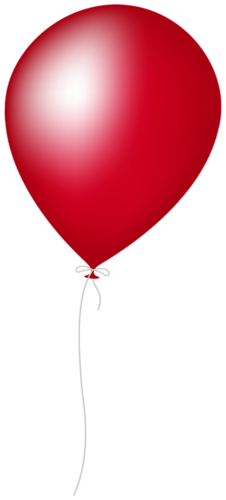 1643 г.
25 + 42?
250 + 420?
250 000 + 420 000?
45 – 23?
450 – 230?
450 000 – 230 000?
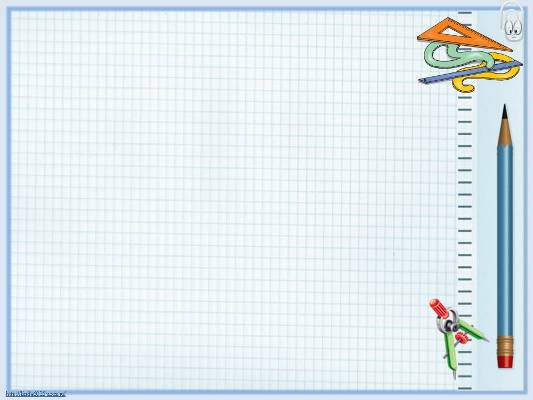 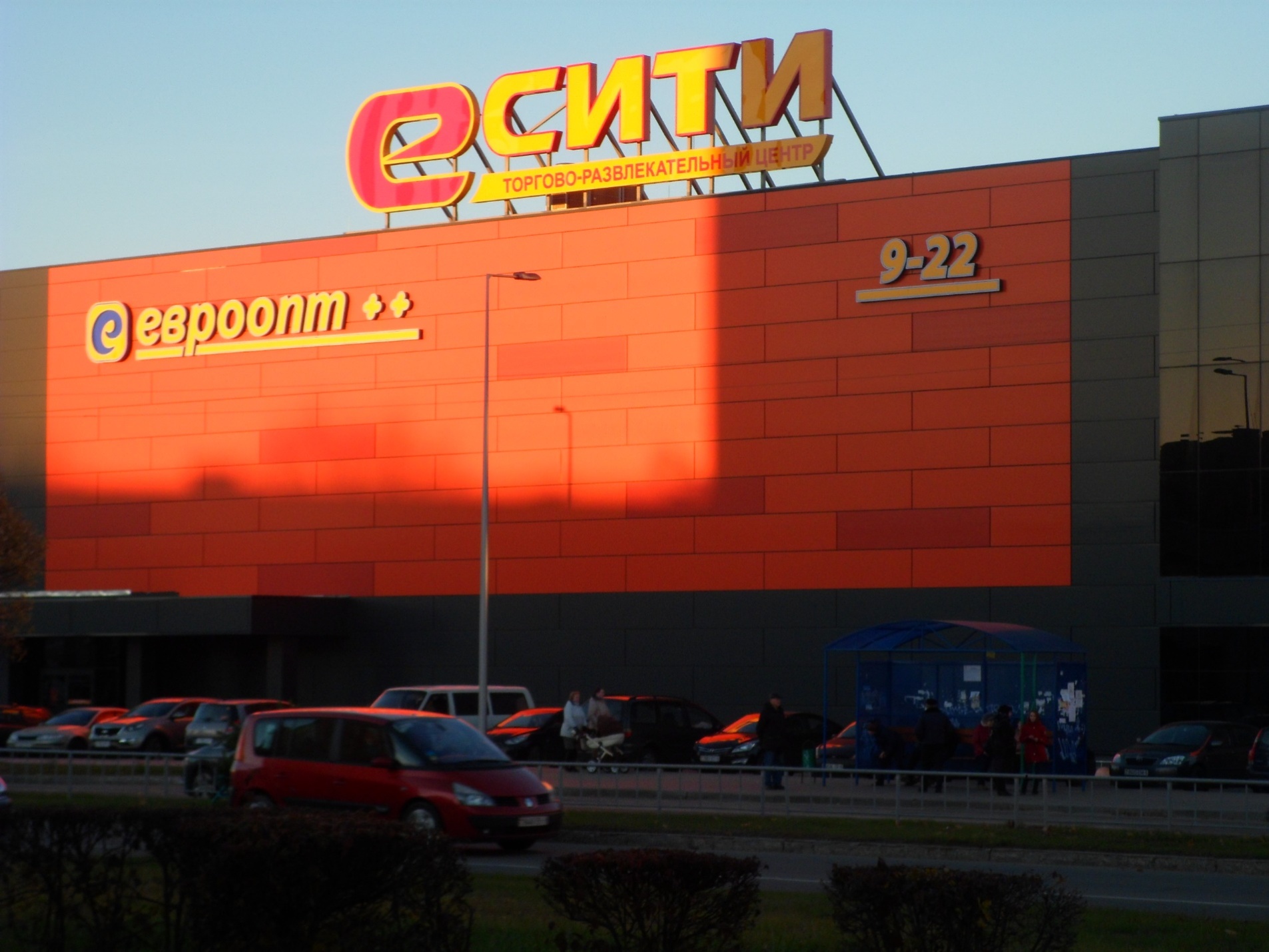 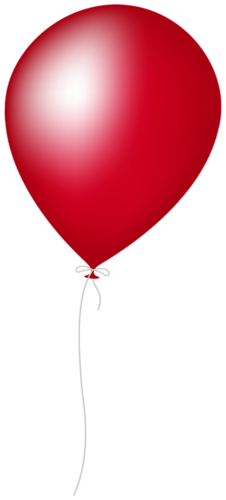 С. 102 №1
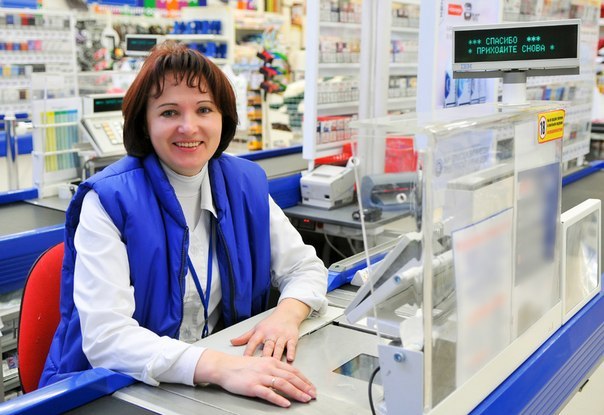 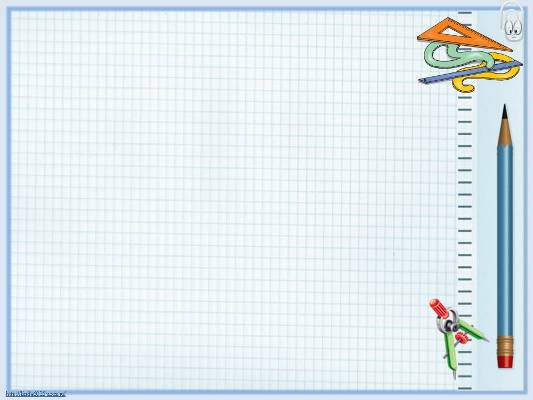 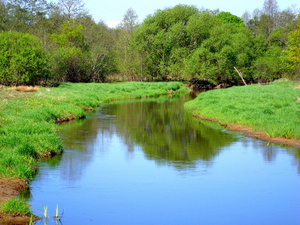 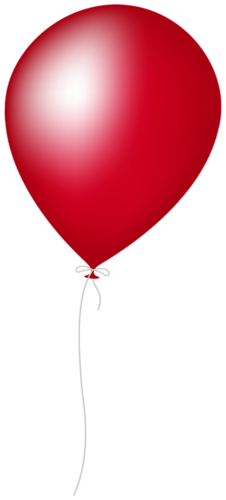 р. Плиса
64 км
= 64 000 м
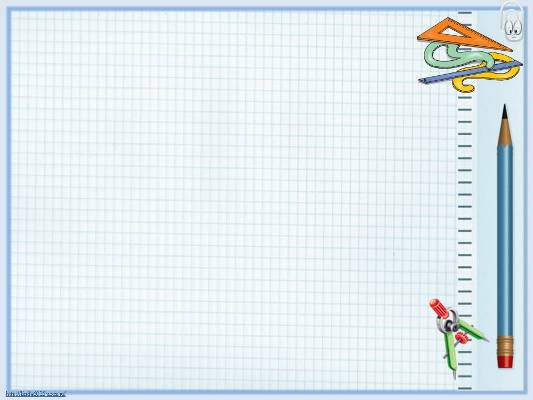 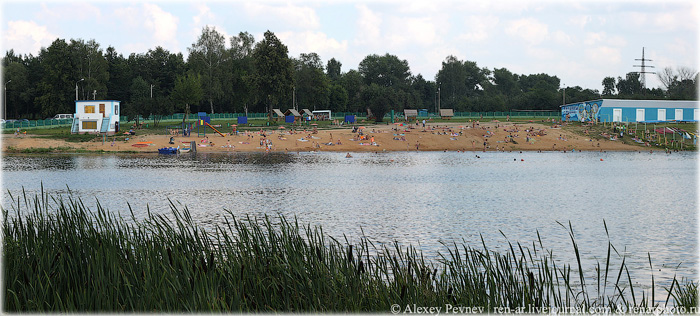 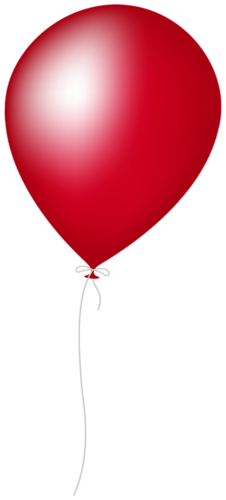 С. 103 №5
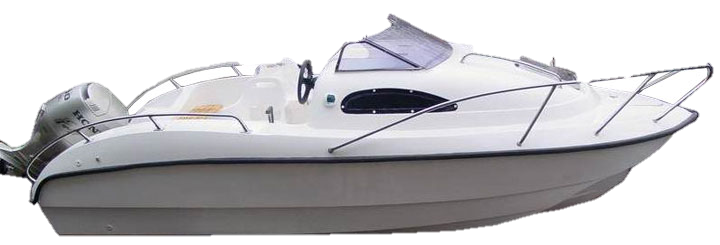 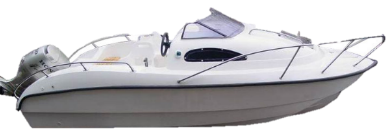 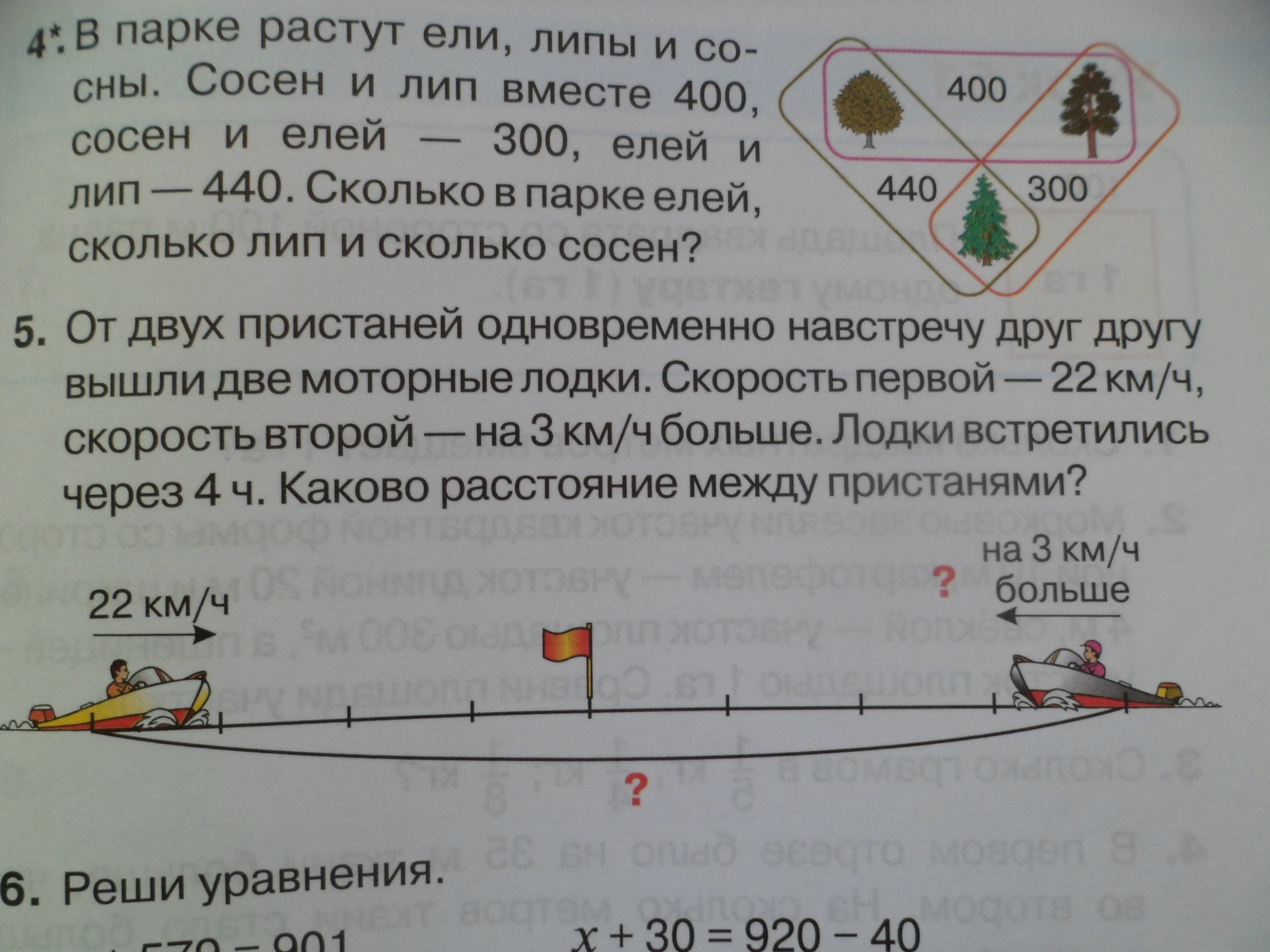 4 ч
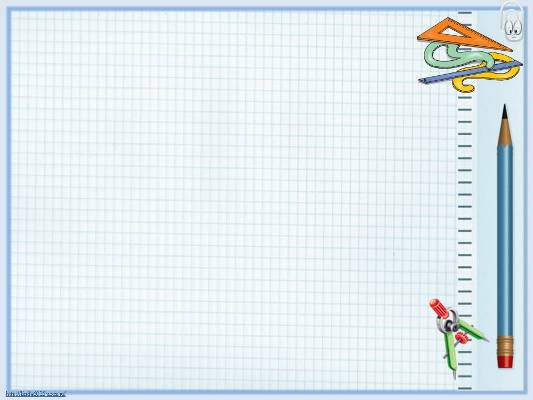 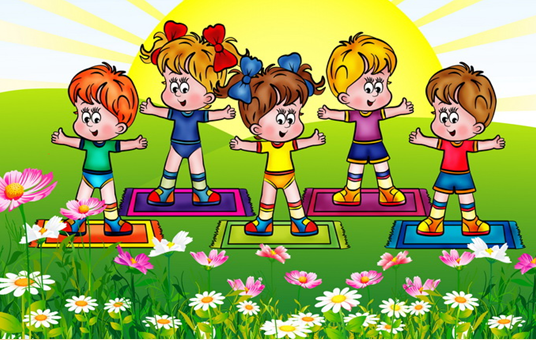 З
А
Р
Я
Д
К
А
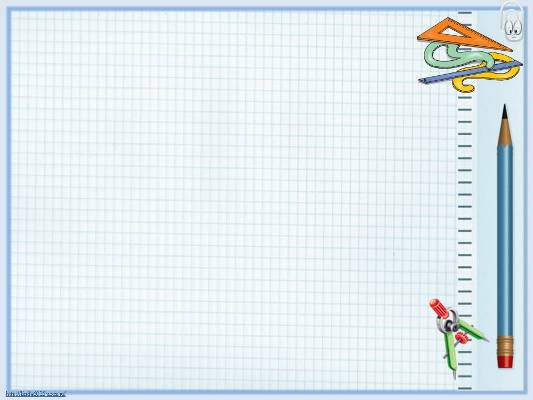 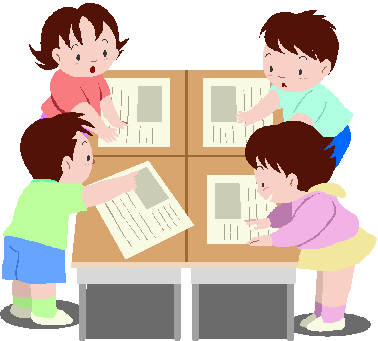 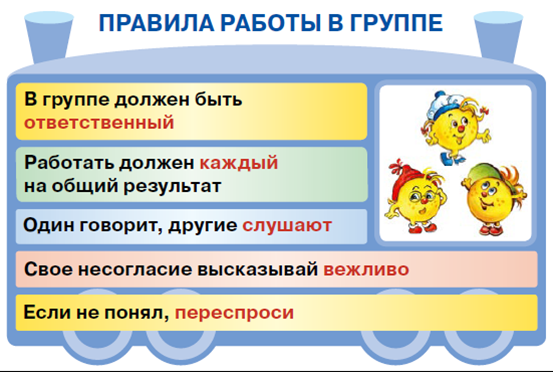 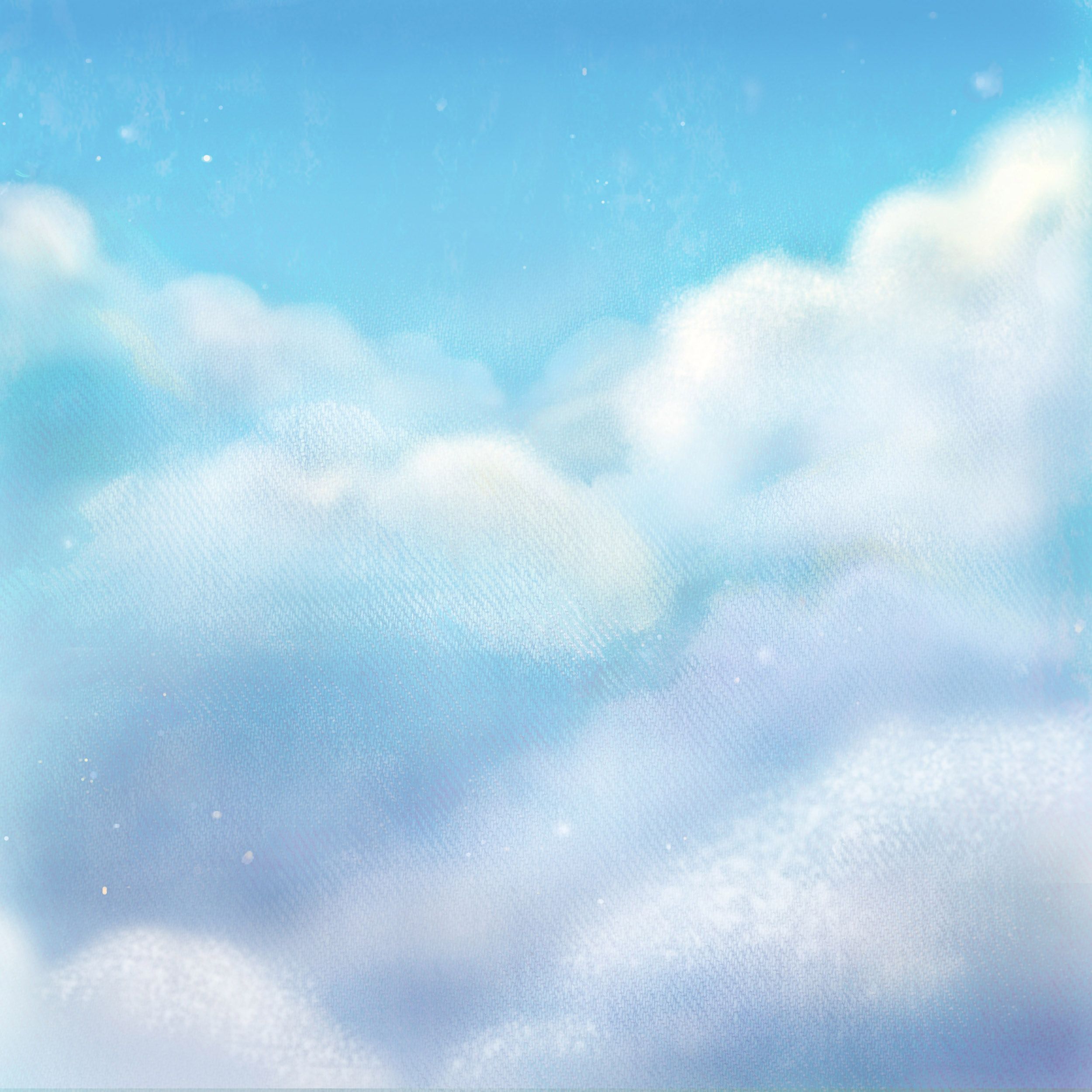 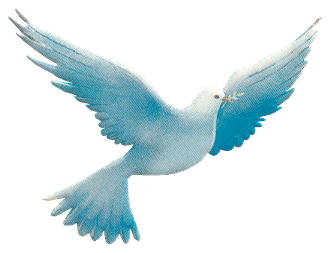 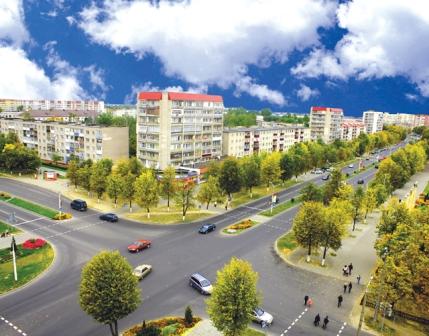 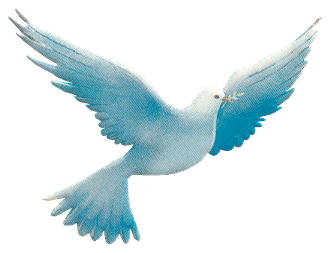 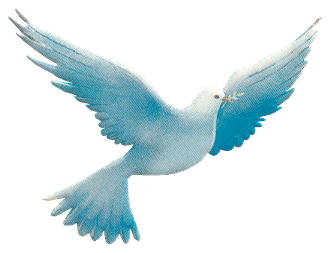 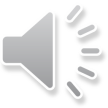 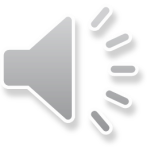 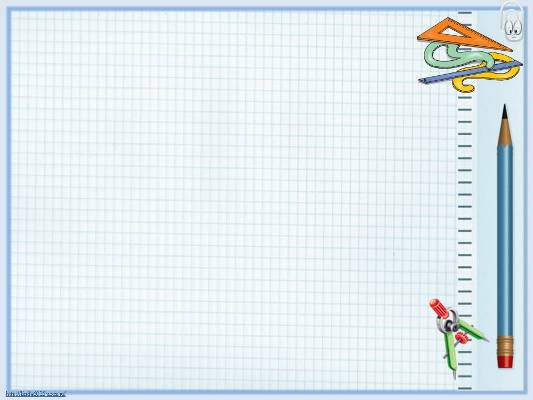 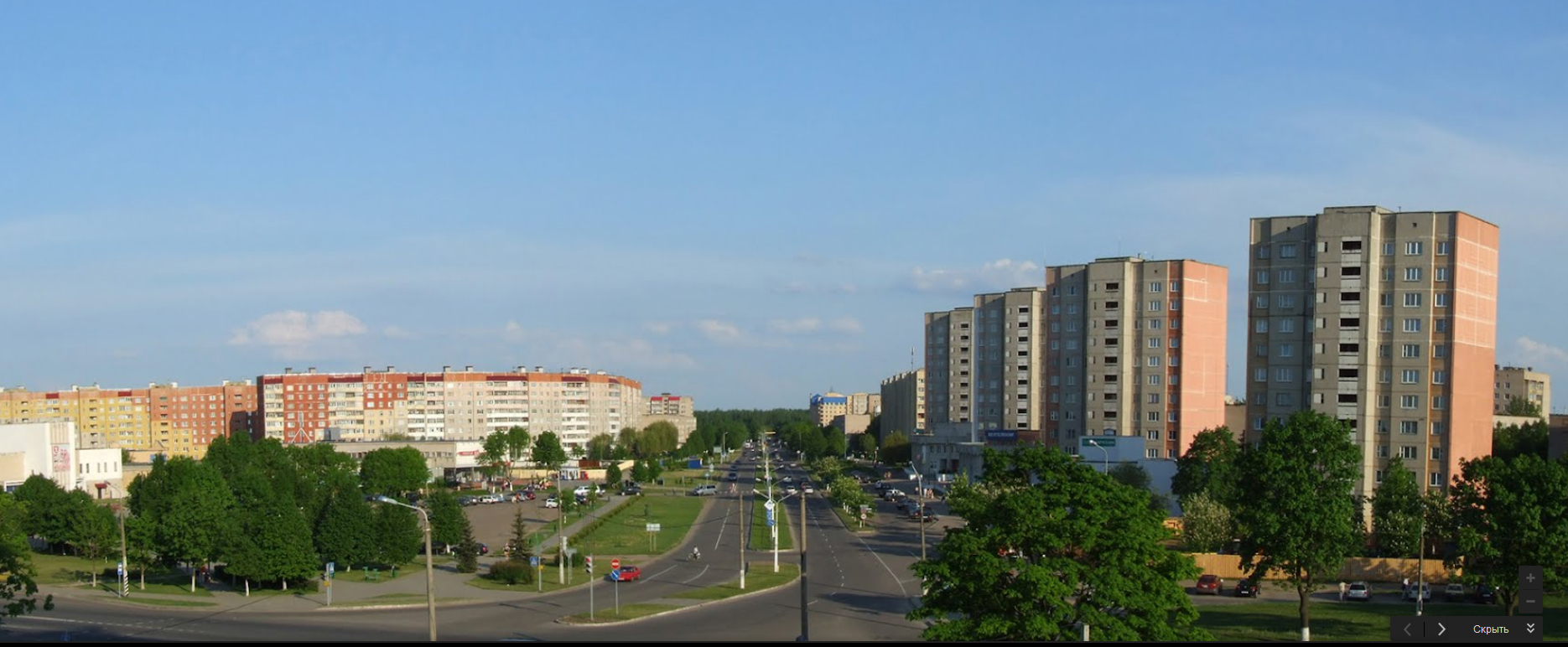 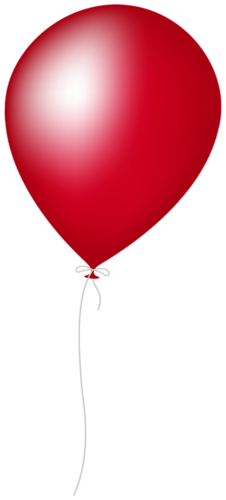 ?
1643
1688
1944
1958
1963
1998
1986
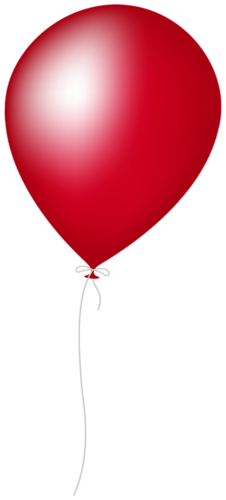 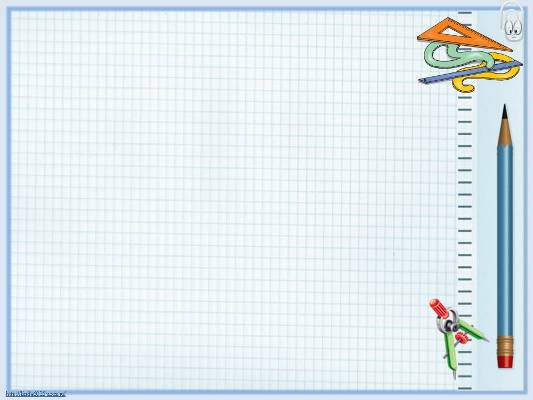 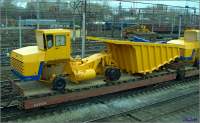 ?
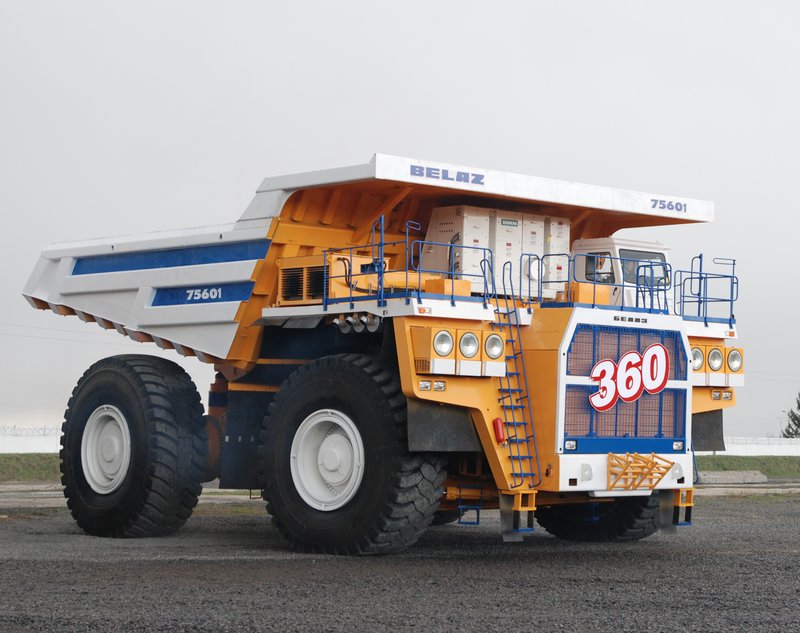 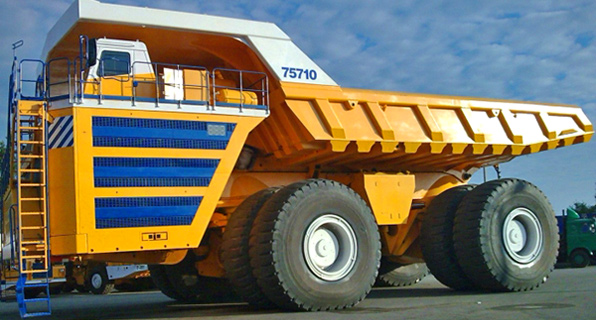 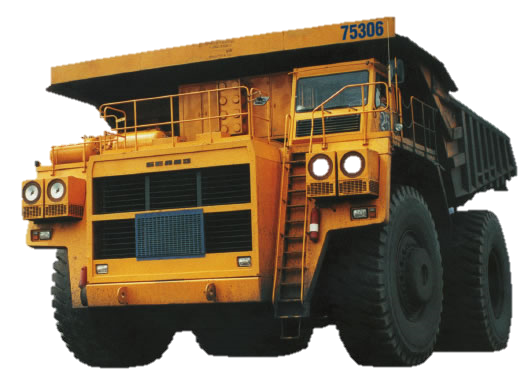 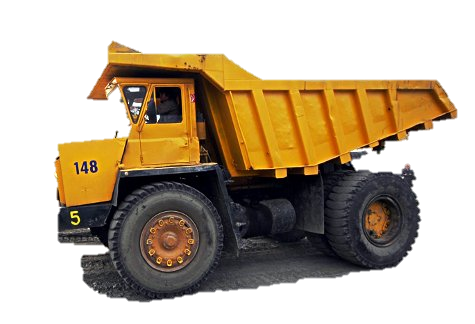 40 т
220 т
450 т
360 т
= 1 070 000 кг
1070 т
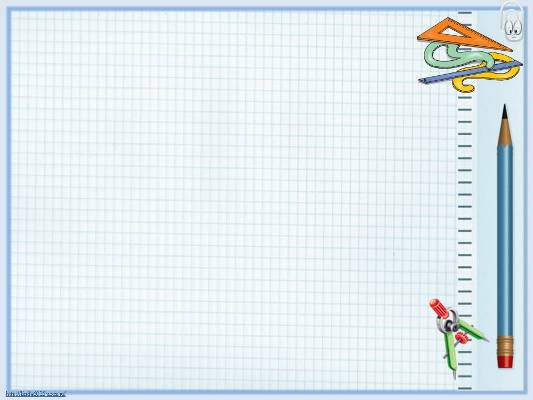 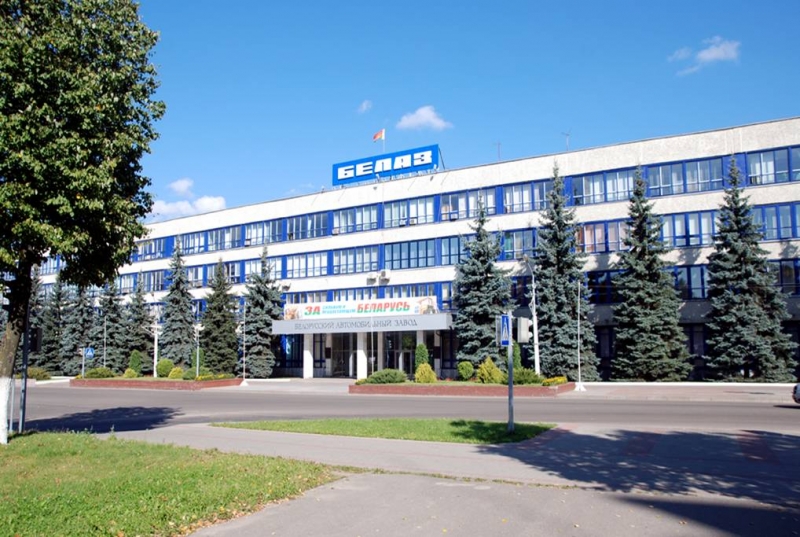 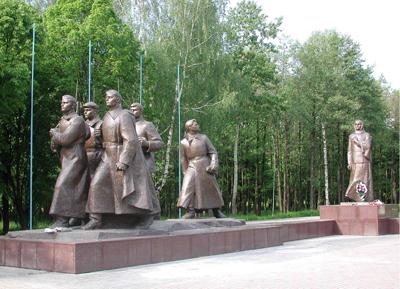 х + 25 = 182 000 – 180 000
х : 100 = 120 – 30
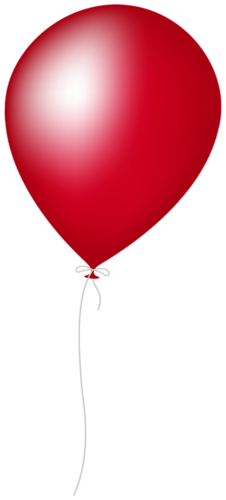 ?
х = 9 000
х = 1975
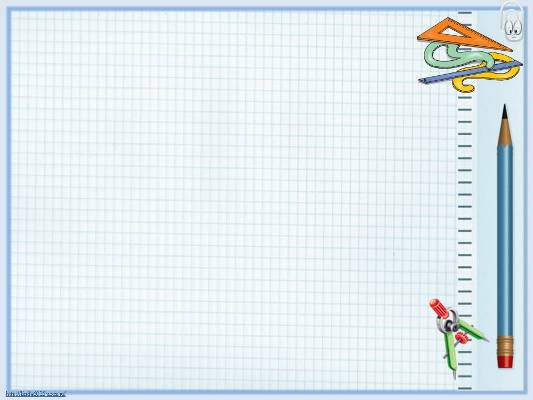 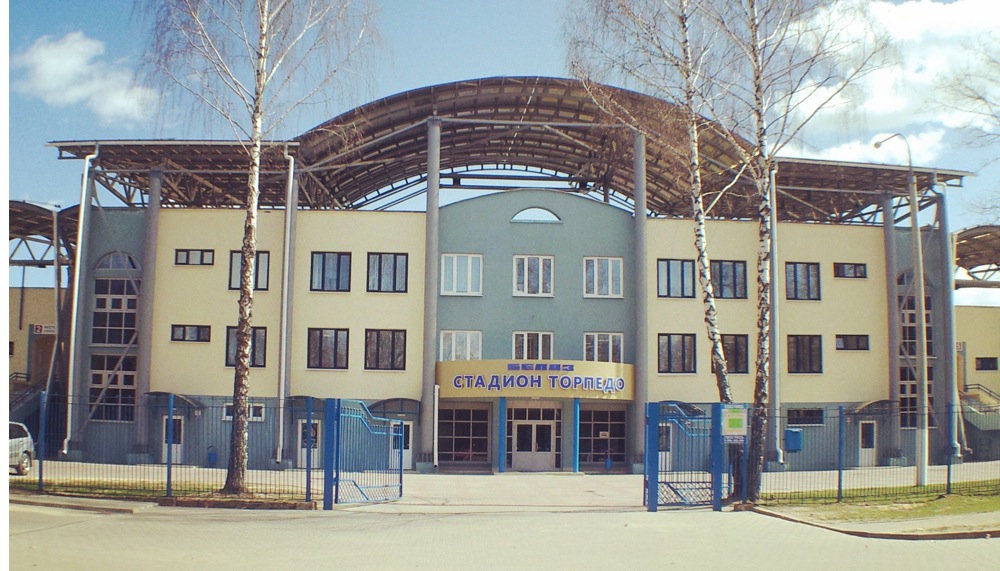 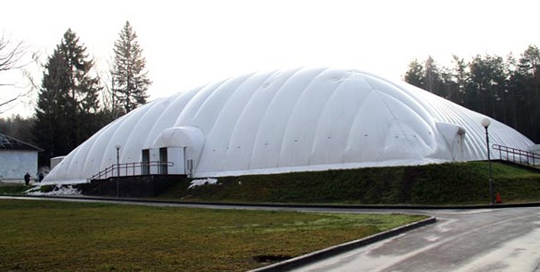 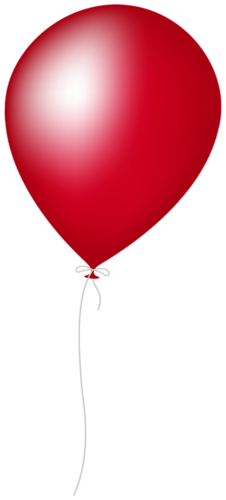 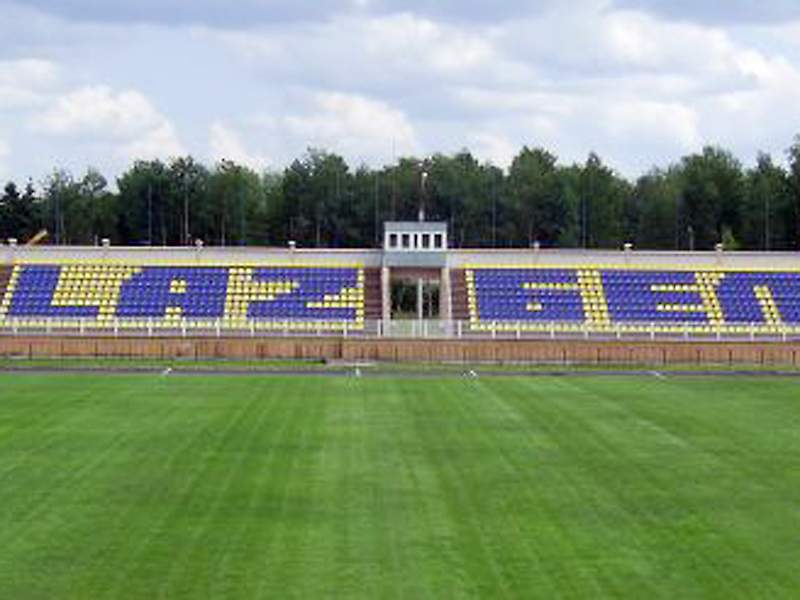 ?
Длина поля – 100 м
Ширина – 70 м
S катка – 5184 кв.м
7000 кв.м
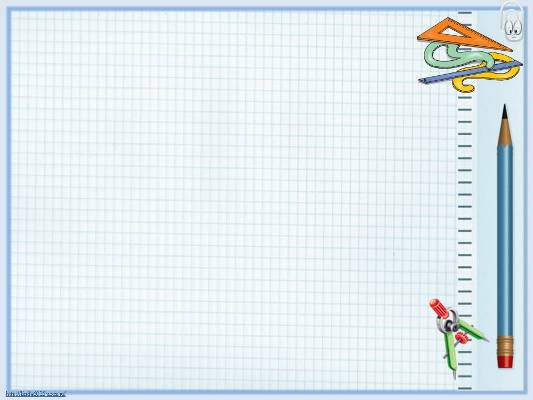 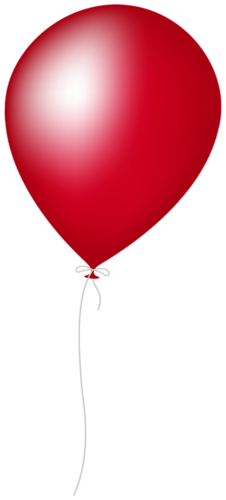 20 м
?
40 м
40 м
60 м
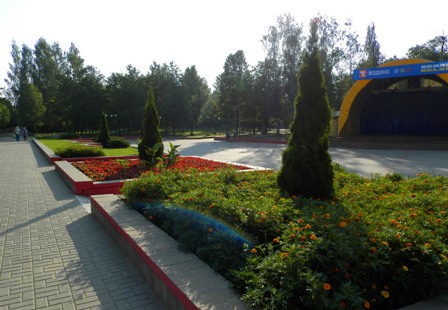 60 . 40 = 2400 (м2) – S большого
 прямоугольника
2) 40 . 20 = 800 (м2) – S маленького 
прямоугольника
3) 2400 – 800 = 1600 (м2) – 
S участка
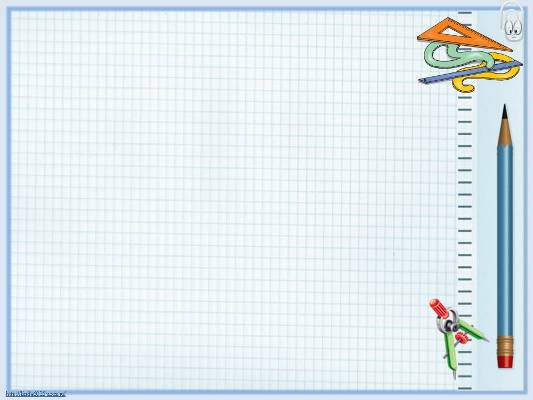 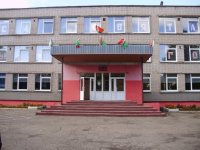 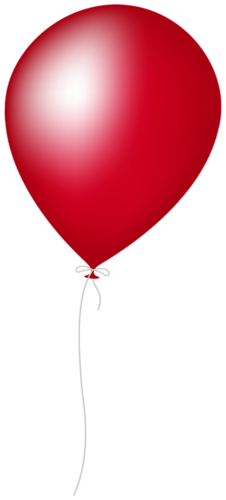 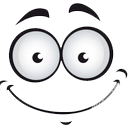 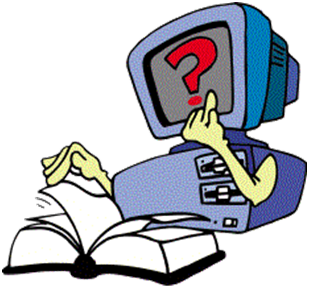 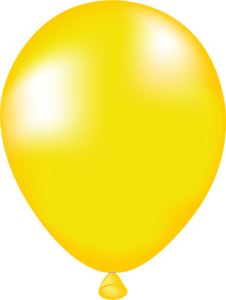 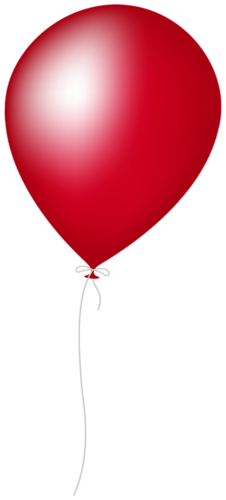 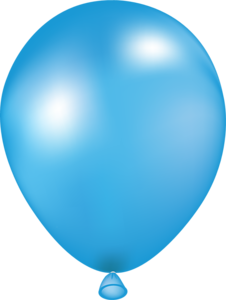 Были затруднения
Всё удалось
Ничего не получилось
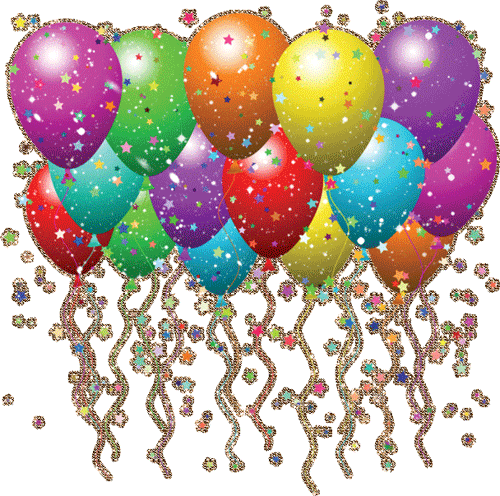 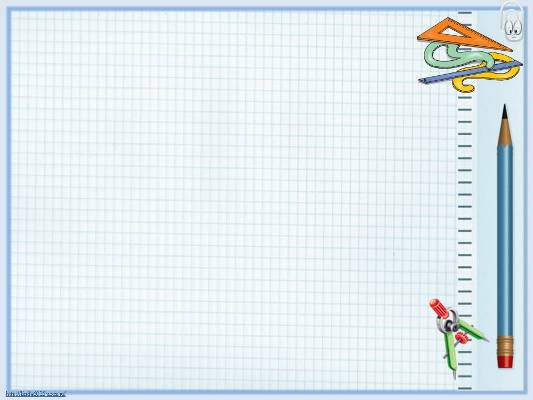 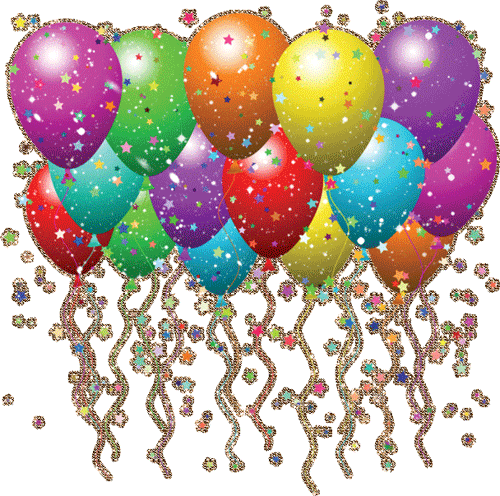 Спасибо за работу!